Destination Tracking System
By: Matt Johnston
The Project
Design a system that will track the locations of travelers as they head towards a central destination. 
Travelers notify their location
Updating visual display
Provide visual and text directions 
Travelers based destinations
Accomplished
Visual location rendering 
Text directions to destination
Easy user interface
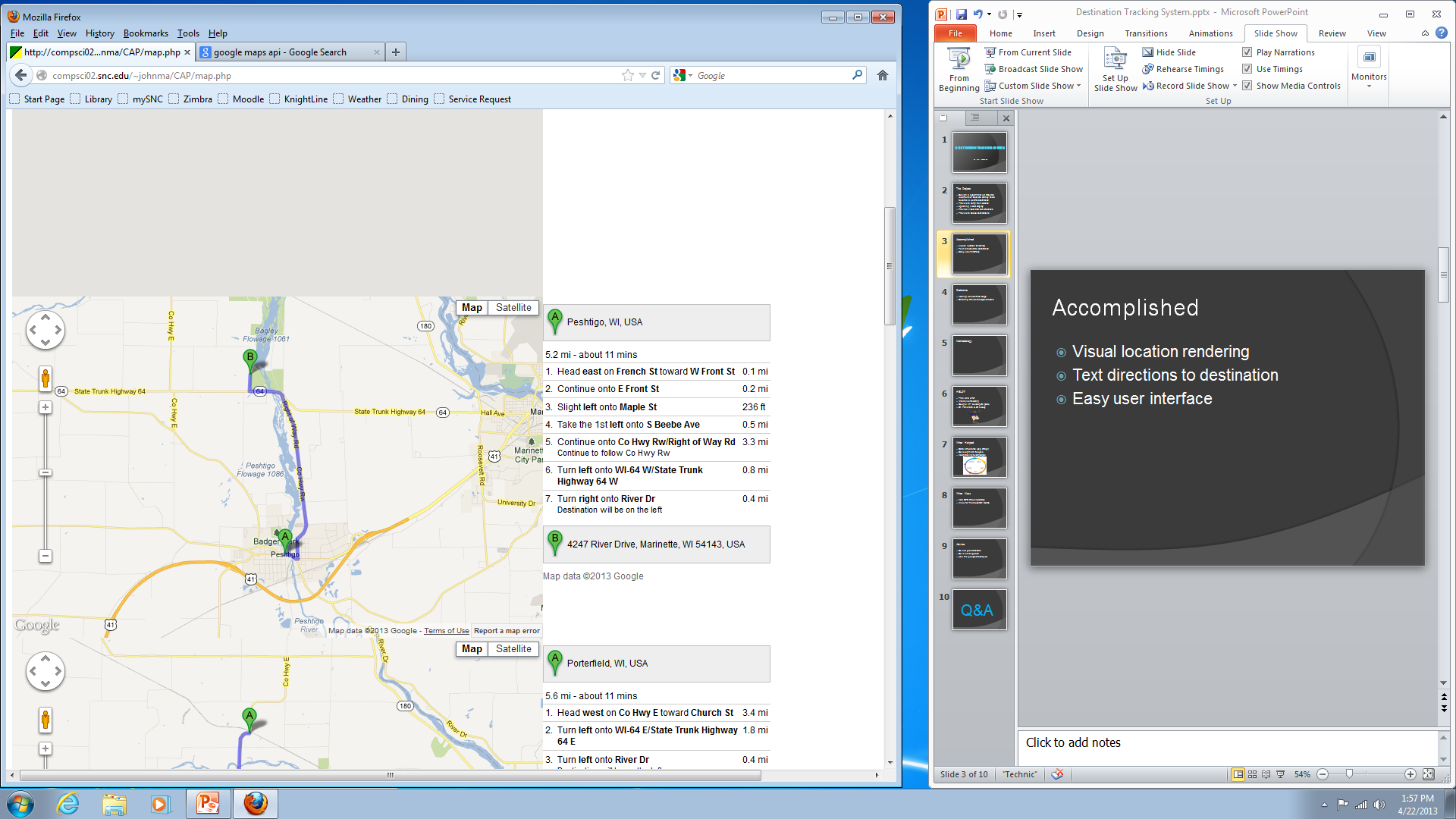 Problems
Adding user defined stops
Creating traveler designed routes
Methodology
Prototyping 
Code and Fix
HELP?!
Trial and error
Intensive Reading
Google API developers guide 
Dr. Pankratz & Dr. McVey
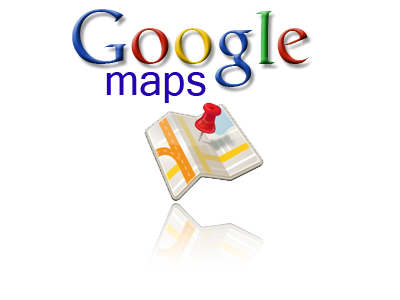 What Helped
Data structures (esp. arrays)
Development life cycle
Adaptability to languages
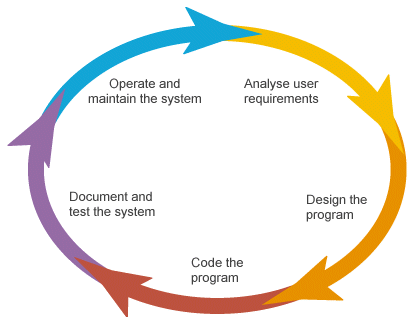 What Next
Add GPS tracking ability
Allow for more custom routes
Advice
Do not procrastinate 
Do in small pieces 
Use the people around you
Q&A